CS2910Week 7, Class 1
Today
Capturing SMTP with Thunderbird
Tomorrow
Extra office hour at 11 am (right after lab)
Friday
Office hour cancelled
SE-2811
Slide design: Dr. Mark L. Hornick
Content: Dr. Hornick
Errors: Dr. Yoder
1
Muddiest Point
SE-2811
Dr.Yoder
2
Sending/Receiving Encrypted Data in Python
encrypted_socket = ssl.wrap_socket(socket, ssl_version=ssl.PROTOCOL_SSLv23)
SE-2811
Dr.Yoder
3
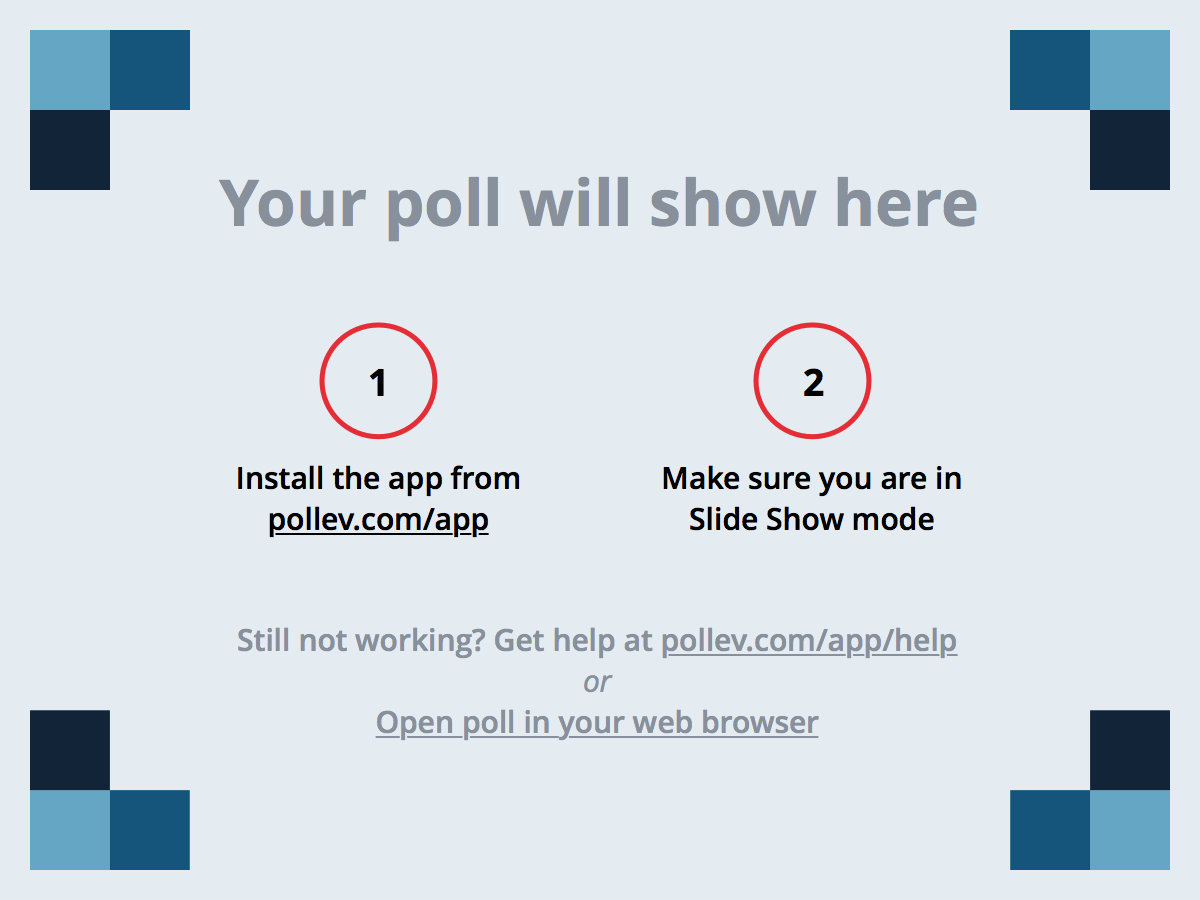 SE-2811
Dr. Josiah Yoder
4